WSSA 2022/23                     Agenda
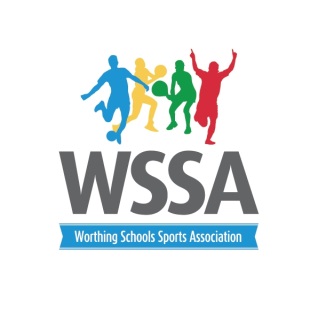 1.	Welcome back and introductions 

2.	Apologies for absence 

3.	Minutes of last meeting and matters arising

4.	Fencing opportunities for schools  

5.	The WSSA Explained 

6.	Calendar until Christmas 2022

7.	 NFL Flag Football 

8.	A.O.B
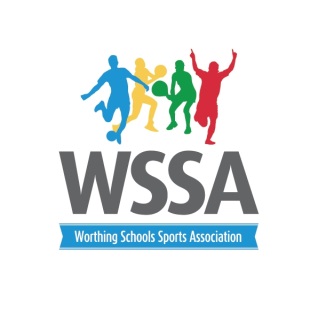 Worthing Schools’ Sports Association (WSSA) 2022-2023
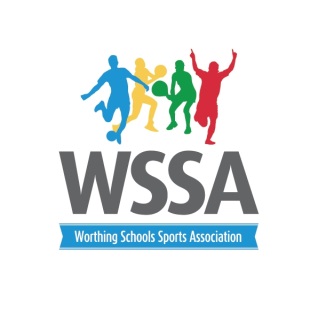 Membership 2022/23
21 Schools have joined WSSA  for 2022/23

Primary Schools – Goring, Heene, St Mary’s, Vale, West Park, Whytemead,Downsbrook, Elm Grove, Laurels, Broadwater, Bramber and English Martyrs 

Junior Schools – TAB, Chesswood, Durrington and Orchards.

Infant Schools- Lyndhurst, Springfield, Durrington, Field Place and TAB Infants 

Small schools ( 1 form entry) St Mary’s , Whytemead, Elm Grove, Laurels, English Martyrs
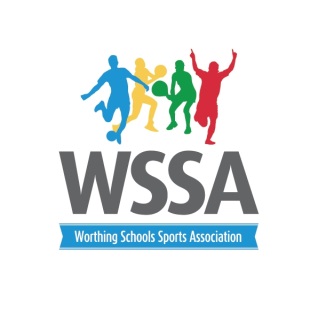 Wider Landscape
WSSA is part of the Southern Area Partnership (consisting of 6 cluster of schools – Worthing, Littlehampton, Angmering, Steyning, Shoreham and Lancing) 

Southern Area Partnership is run by School Games Organiser Dan Jenner and is part of the Sussex School Games network (consisting of 9 partnerships)
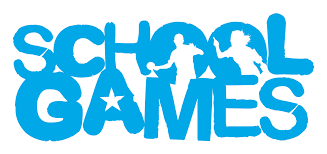 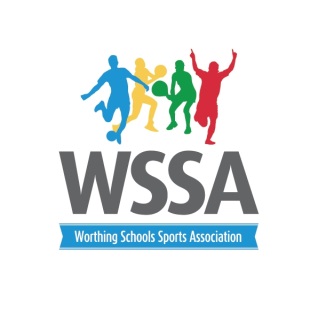 Local Structure and Organisation
All WSSA members pay a fee based on the Govt formula for Sports Premium Funding

Steering group – Ali Groves , Tim Quick and  Rachael Daniels.   

Day to Day delivery Ali Groves based at TAB – 3 days week. ( Mon AM, Tuesday, Wed PM, Thursday)
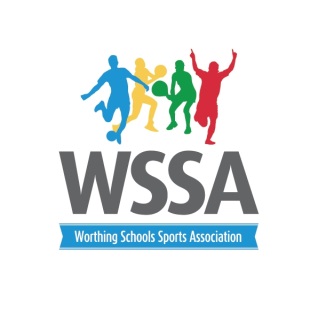 Competitive Opportunities
Exclusive WSSA Events for KS1 and KS2
School Games Qualifier – WSSA event but has a further pathway
Festivals – focus on participation or particular aspect of learning
Disability events can be just WSSA or for schools in the Southern Area Partnership 

Mass participation events: 
Cross Country 
Year 2 Legacy Games (13th and 15th June at Durrington Juniors) 
Year 3-6 Legacy Games 21st June at Worthing Leisure Centre
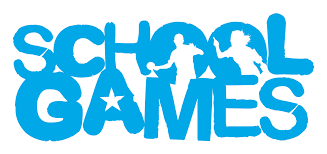 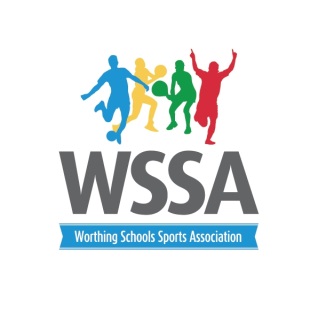 WSSA Success
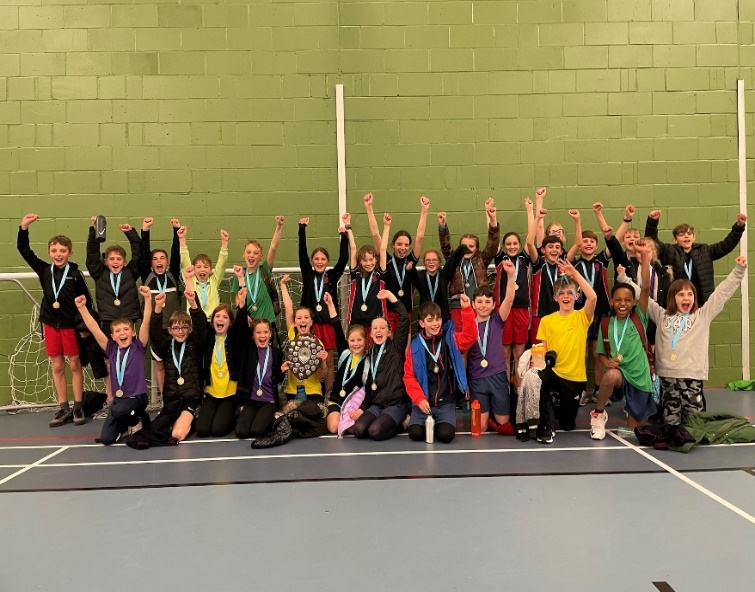 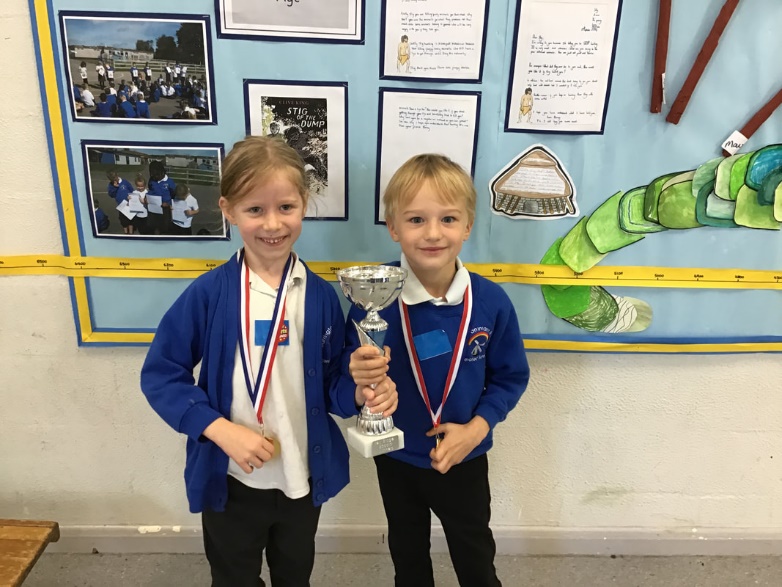 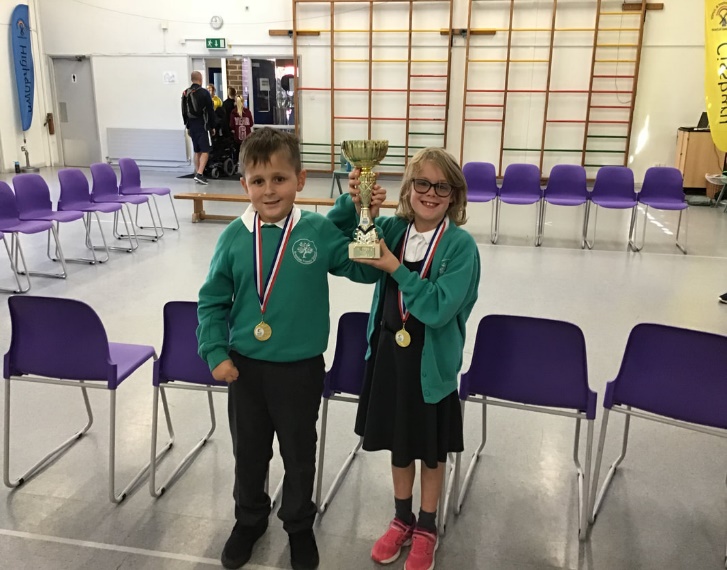 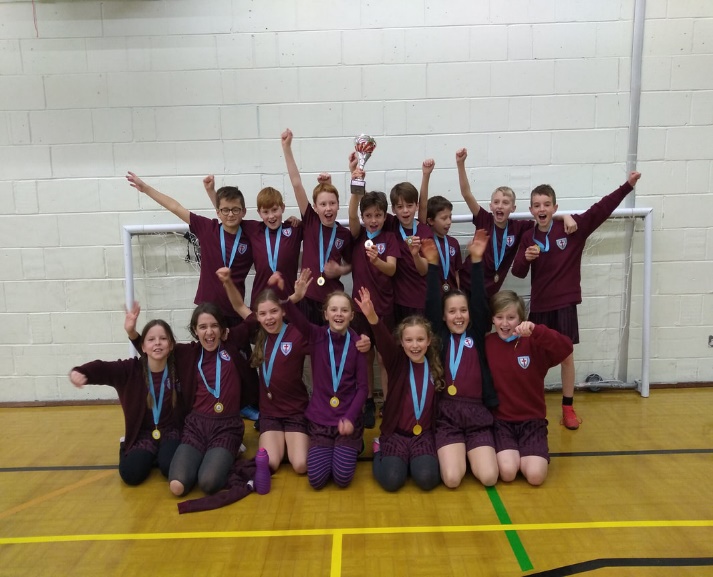 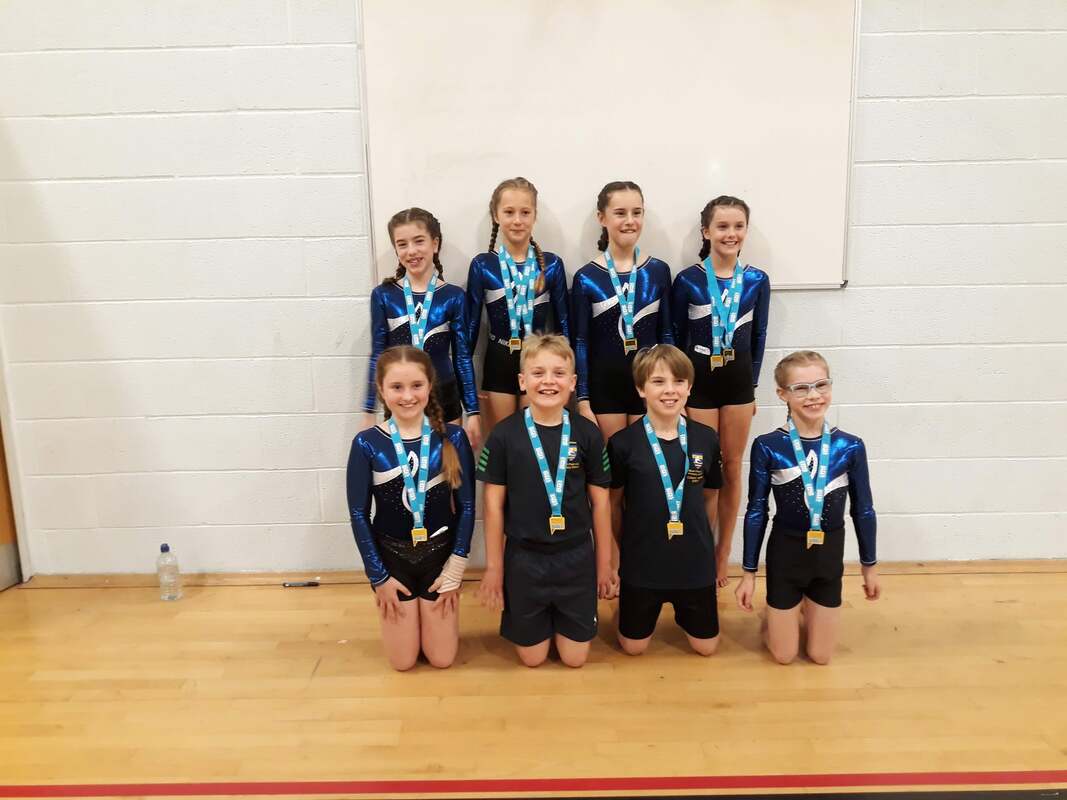 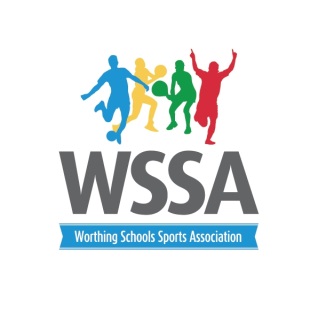 WSSA Partnership Success
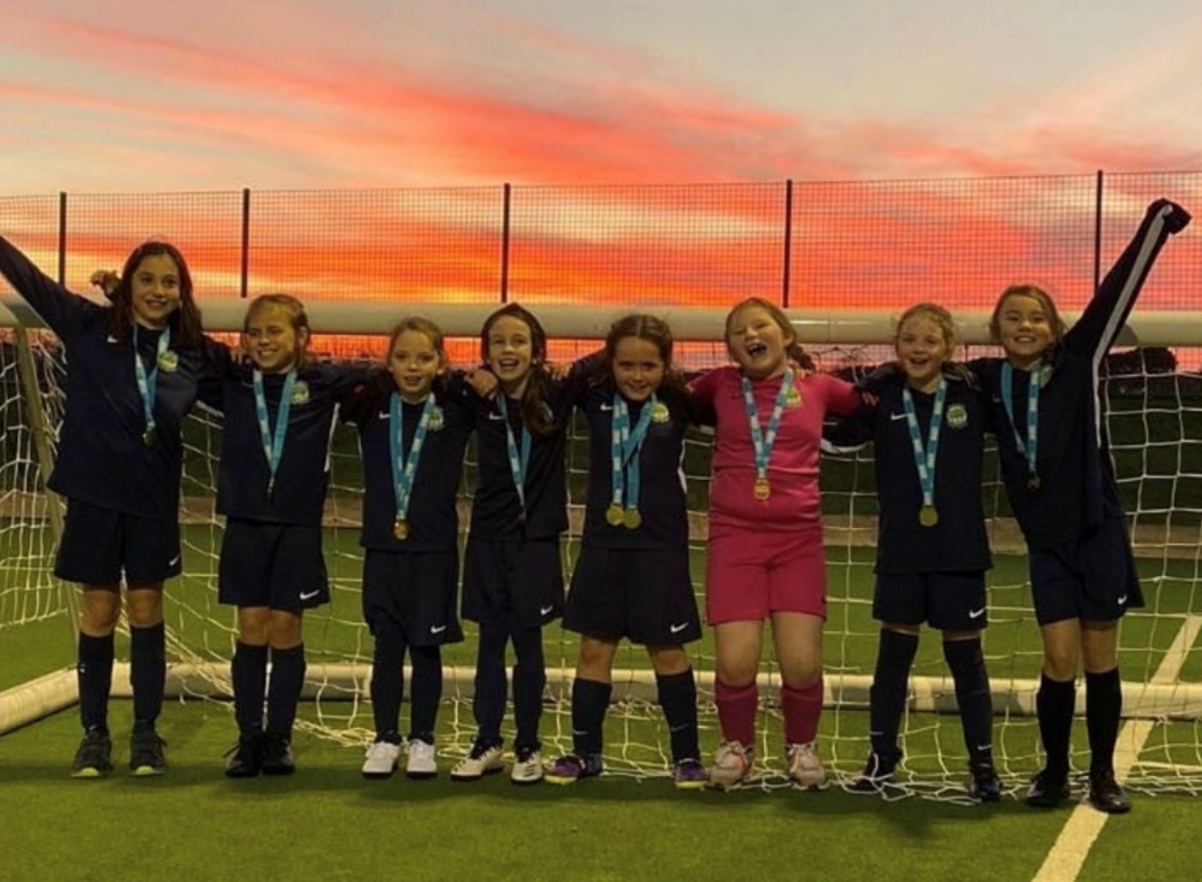 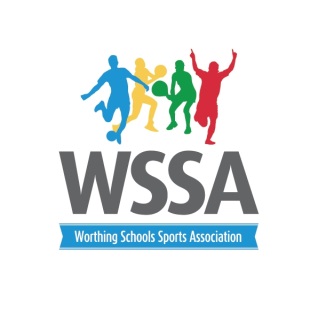 WSSA County Success
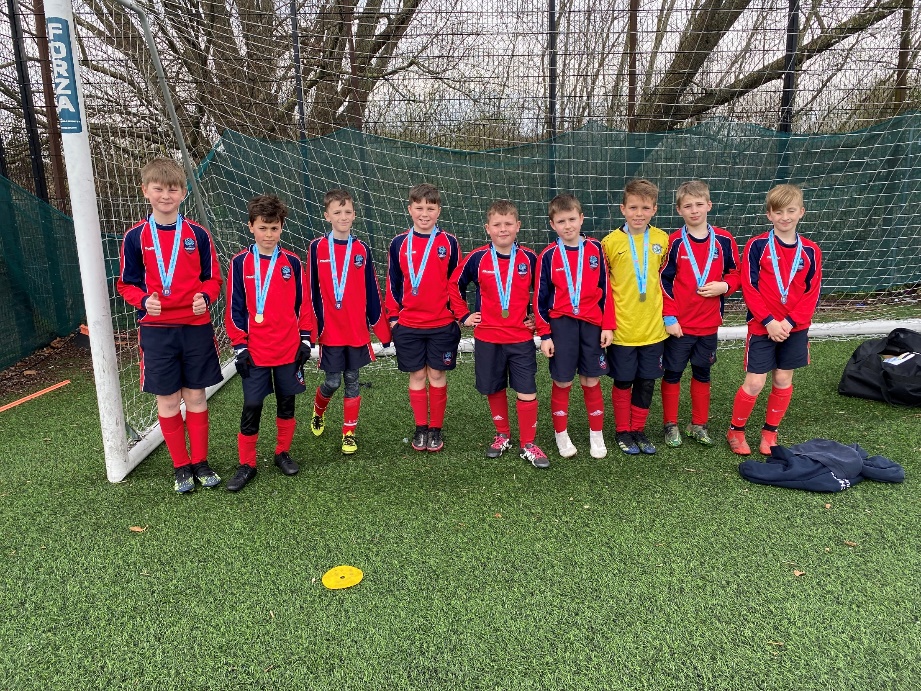 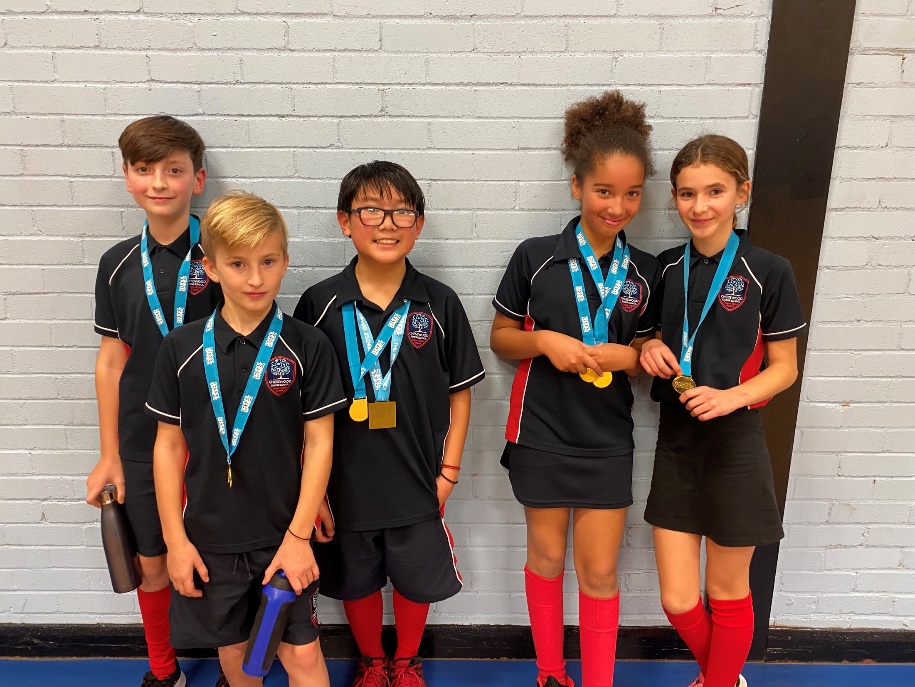 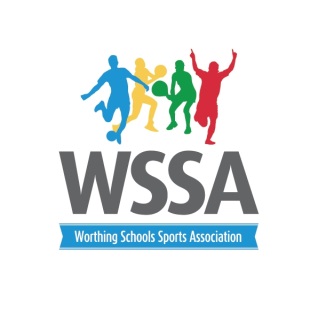 WSSA County Success
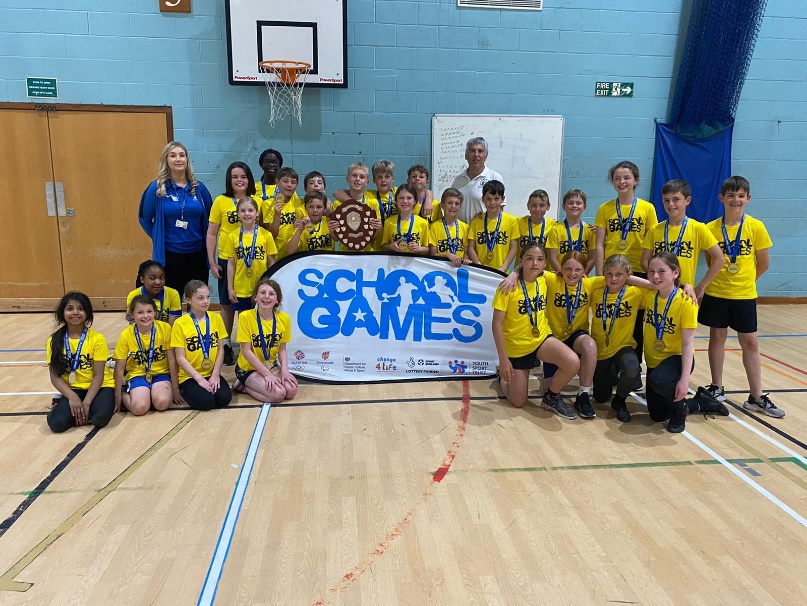 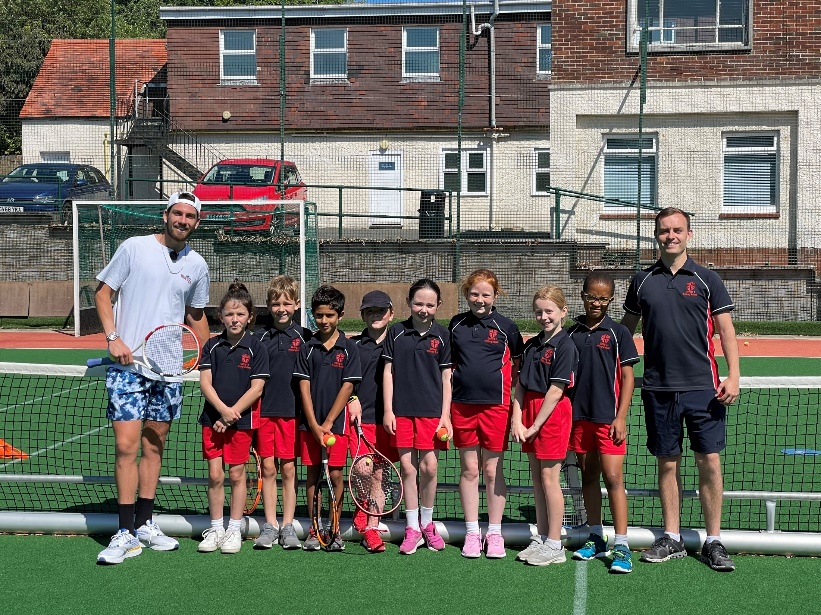 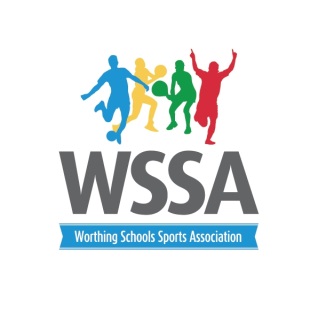 WSSA National Success
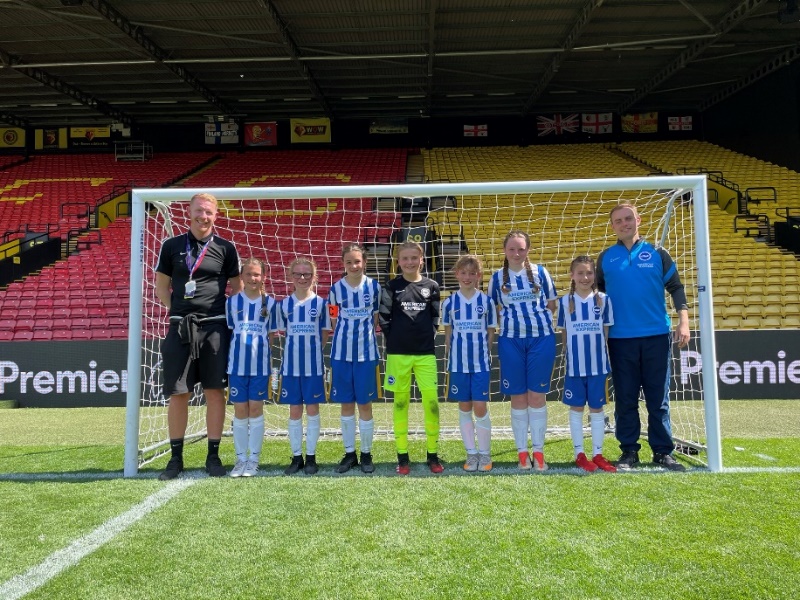 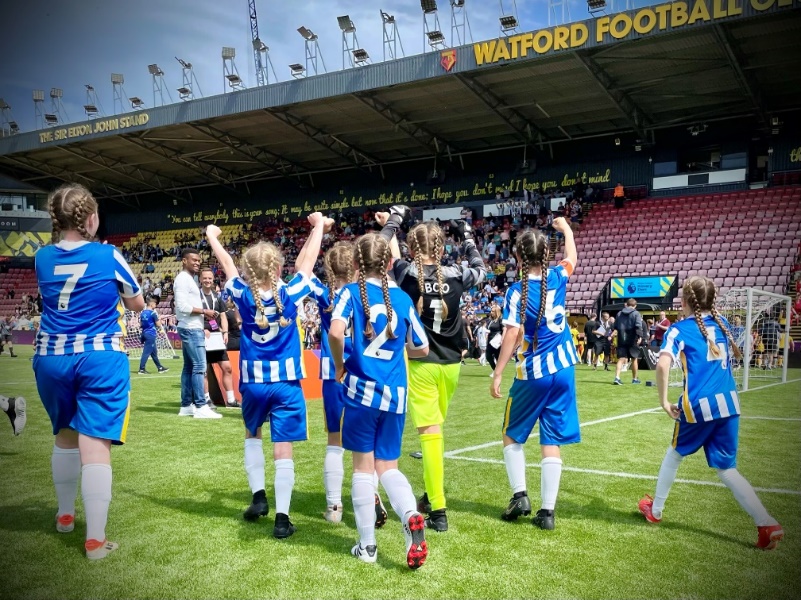 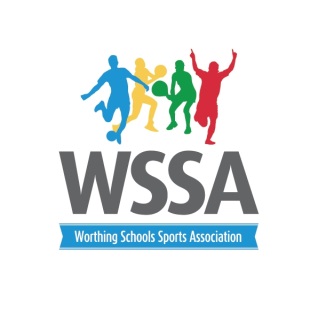 Other Opportunities
Legacy Leaders 
( 3 or 4 children per school from year 5/6)  

ECT Training 20th October and 18th May 
PE Conference 20th February @The Regis School 

Time to Dance week –(Week Beginning 20th March)
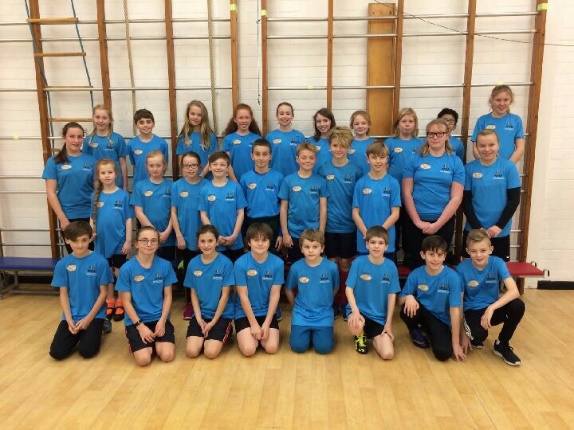 Awards
School Games Awards – National Award recognising PE and Sports provision at KS2 


                                            www.yourschoolgames.com

Quality Start Award- Sussex Award recognising PE and Sporting Provision at KS1 

                                               qualitystartaward.weebly.com
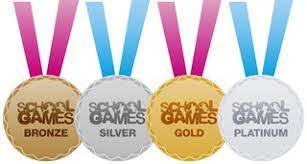 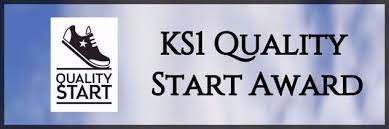 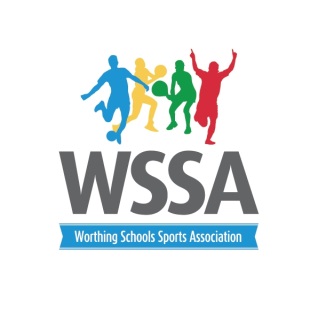 Communication
Weekly email (Please ensure we have your up to date contact details) 

Competition entries via ‘Google docs’ 

Information on website –
 Worthing School Sports Association - Home (WSSAPE.weebly.com)

Twitter: @WSSA_pe